Figure 4. Abnormal choroid plexus in Wnt1-Cre/+; Hdhflox/− mice. (A and B) H&E staining of coronal sections through the ...
Hum Mol Genet, Volume 18, Issue 1, 1 January 2009, Pages 142–150, https://doi.org/10.1093/hmg/ddn324
The content of this slide may be subject to copyright: please see the slide notes for details.
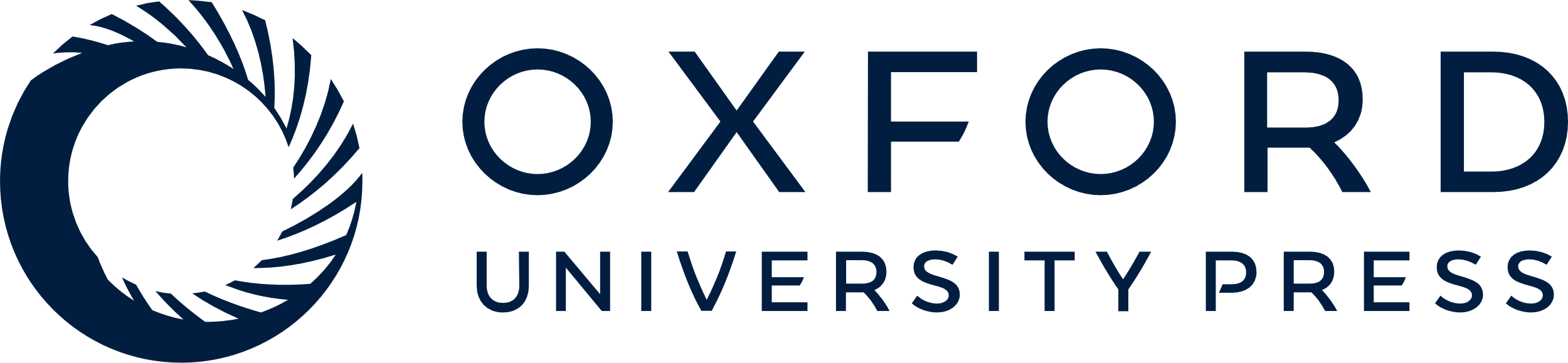 [Speaker Notes: Figure 4. Abnormal choroid plexus in Wnt1-Cre/+; Hdhflox/− mice. (A and B) H&E staining of coronal sections through the fourth ventricle of WT (A) and Wnt1-Cre/+; Hdhflox/− (B) brains at P4. Note that the overall morphology of the choroid plexus appears normal in mutants. (C and D) High magnification of the areas marked by the boxes in (A) and (B), respectively. Note that although the structure of mutant cp (D) is similar to controls (C), a large fraction of the epithelial cells in the mutants display enlarged cytoplasmic volume. (E and F) Immunohistochemistry for htt in the fourth ventricle choroid plexus of P9 WT (E) and Wnt1-Cre/+; Hdhflox/− (F) brains. Note that htt is expressed in choroid plexus epithelial cells of WT mice (see high magnification, inset in E), and that expression is absent in the mutants.


Unless provided in the caption above, the following copyright applies to the content of this slide: © The Author 2008. Published by Oxford University Press. All rights reserved. For Permissions, please email: journals.permissions@oxfordjournals.org]